Learning Aim A
What is Health? What factors effect Health?
Outcomes:
PIES
Factors
Learning Aim A
P.I.E.S.
What do we mean by:
Physical Health
Intellectual health
Emotional Health
Social Health?
Learning Aim A
P.I.E.S
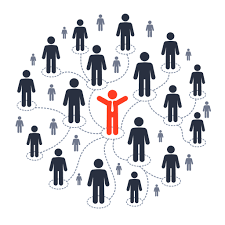 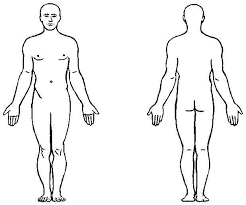 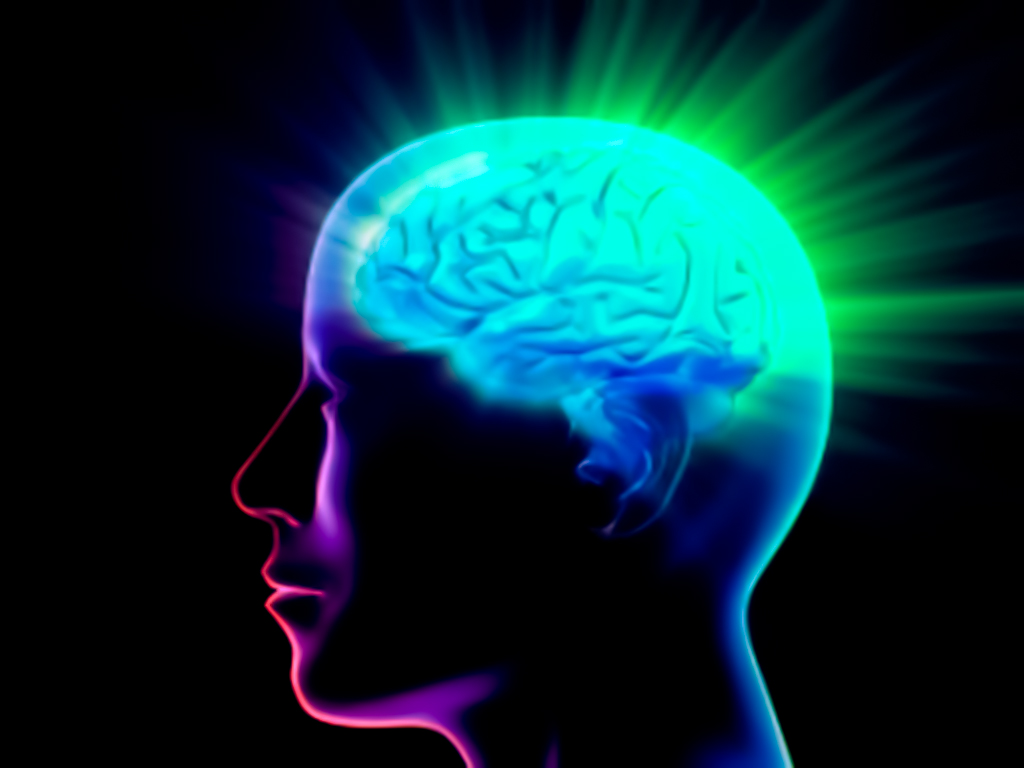 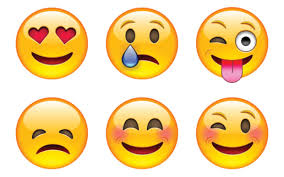